The Skeletal System
Chapter 11 Unit 5
The Skeletal System
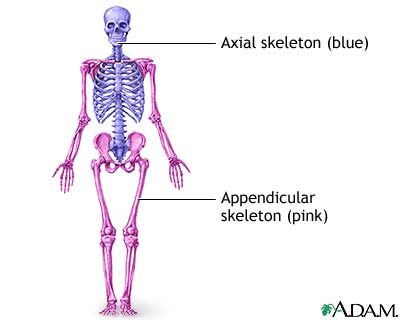 The skeletal system consists of organs called bones
Bones are living, functioning organs that use food and oxygen and perform functions just as other organs do
The skeleton is divided into sections:
Axial skeleton includes the spinal column, skull, and the rib cage
Appendicular skeleton includes the bones of the arms, hands, legs, feet, shoulders, and pelvis
The Skeletal System
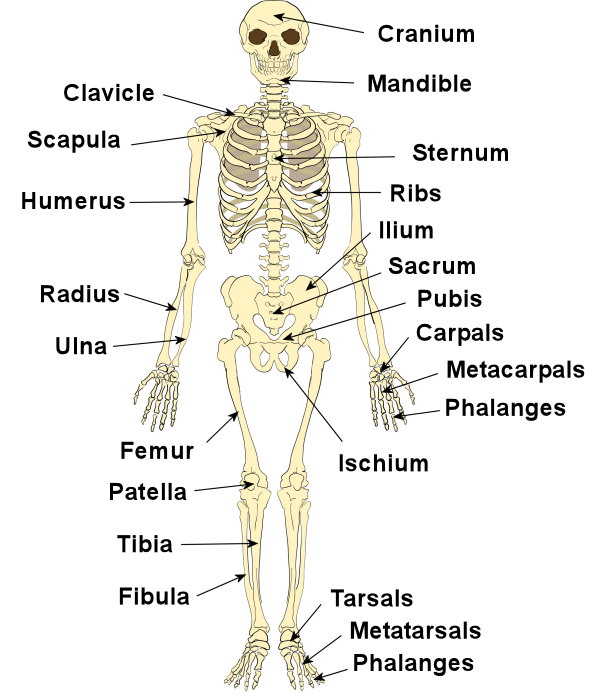 The primary purpose of the skeletal system is to support the body
The bones are as strong as cast iron, yet flexible to endure pressure, stress and shock
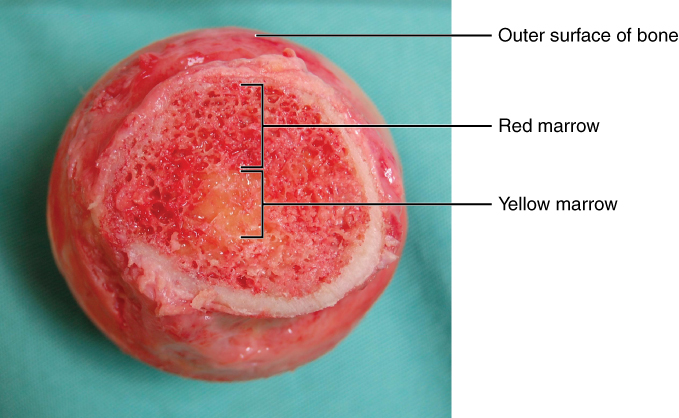 Bone Structure
Bones are 20% water
The rest is minerals(calcium, phosphorous, and magnesium) and organic matter(collagen, and protein fiber)
The opening in the spongy bone are filled with red bone marrow
Yellow marrow is the marrow that functions as fat storage
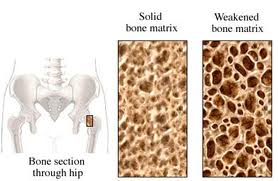 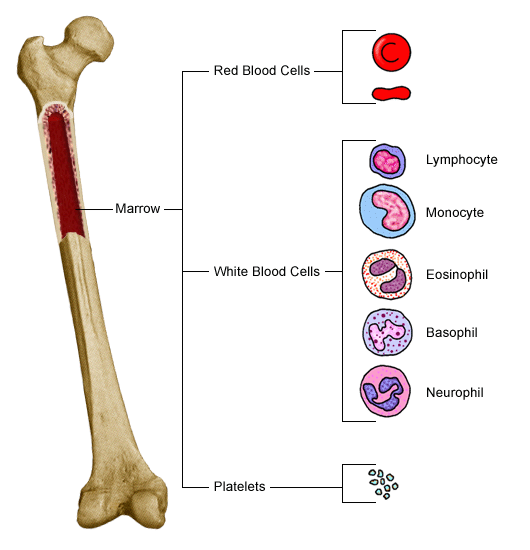 Number Of Bones
At birth, a baby has 270 bones
As the child grows, some of the bones fuse together so that in adulthood there are 206
The smallest bones  in the body are in the middle ear: malleus, incus, and stapes
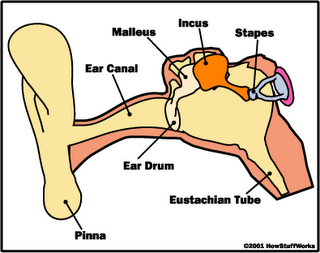 Functions Of The Skeleton
The skeleton serves at least six functions:
To support the body
To protect the vital organs
Are points of attachment for skeletal muscles
Give shape to the body
Vital function of the red and white blood cells and the platelets
Storage for the body’s supply of calcium
Spinal Column
The spinal column is a stack of vertebrae that supports the head and keeps the trunk erect
It protects the spinal cord , which descends from the brain through its canal 
The bones are separated by intervertebral cartilage disks, this permits the column to bend and twist,  walk, jump, and run
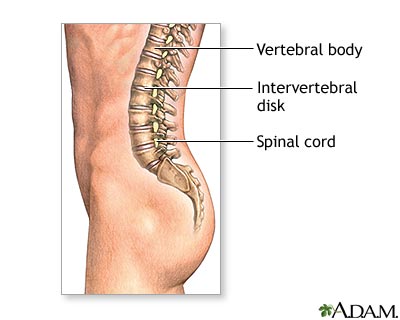 Spinal Colum
The vertebrae is named by the area of the body in which they are located
Cervical(neck)7
Thoracic(chest)12
Lumbar(back)5
Sacral(pelvic girdle)
Coccyx(tailbone)
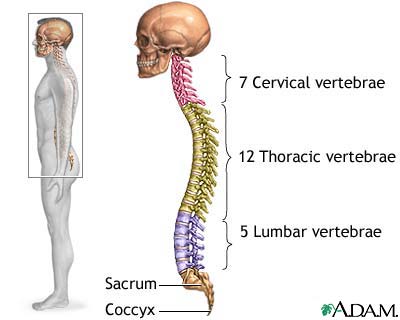 The Skull
The skull is the bone structure of the head
It consists of a cranial and a facial portion
The cranium is actually a fusion of eight cranial bones, with the vital function of protecting the brain from injury
Main bones are:
Frontal(forehead and eye sockets)
Two parietal(2)
Two temporal(2)
Occipital(back)
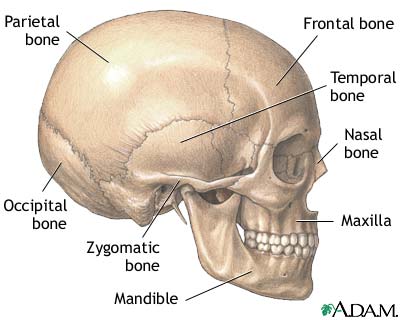 The Skull
The facial bones are the:
Mandible(lower jaw)
Maxillae(upper jaw)
Zygomatic(check bones)
These bones are not solid at 
    birth until 2 years of age
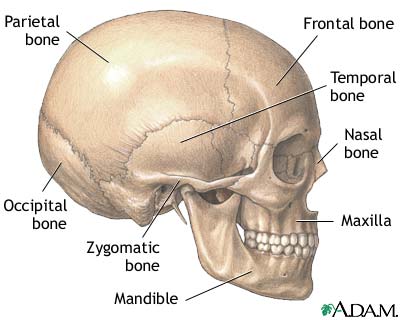 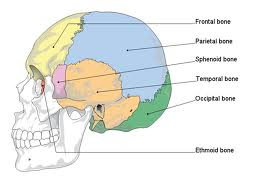 The Skull
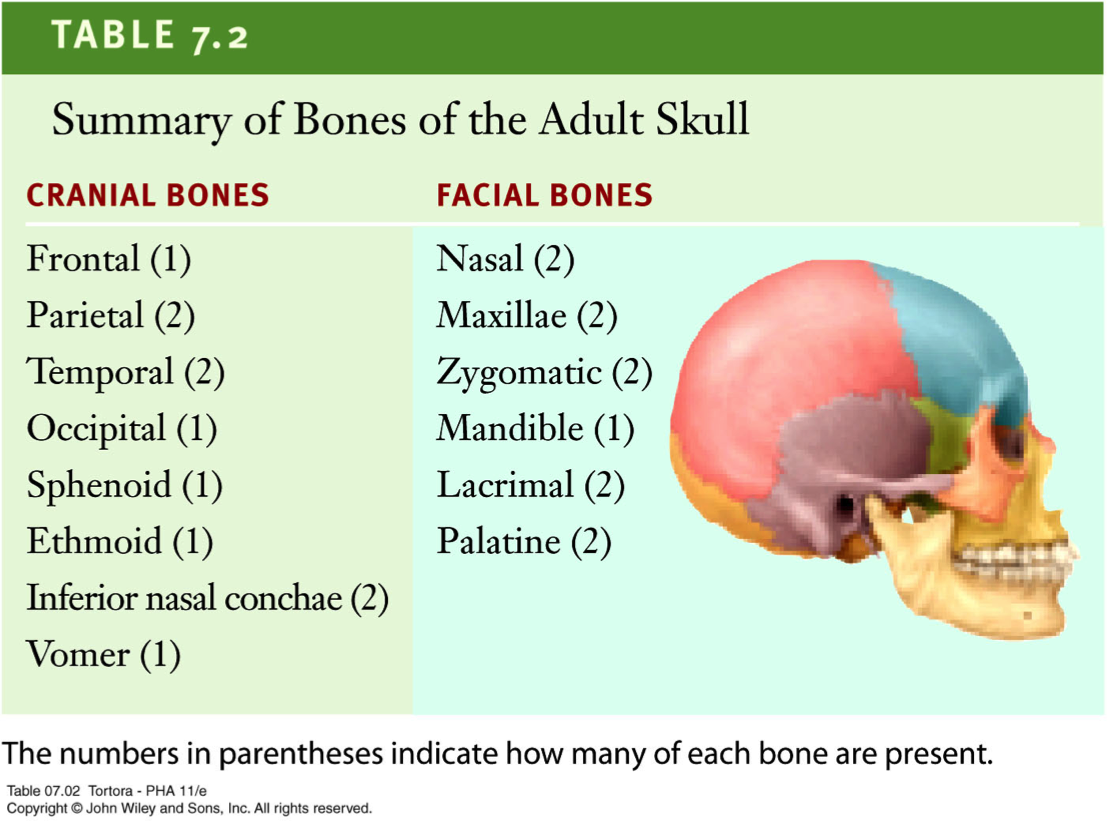 The Rib Cage
Thoracic vertebrae serve as the posterior attachment points for 12 pairs of ribs
The top 7 pairs are attached directly anterior to the sternum by cartilage(true ribs)
8 -10 are attached to the cartilage and not to the to sternum(false ribs) 
This allows the rib cage to move when they are inflated to breath
The bottom two pair of ribs are called floating ribs because they are attached only to the spinal column and not to the sternum(also called false ribs)
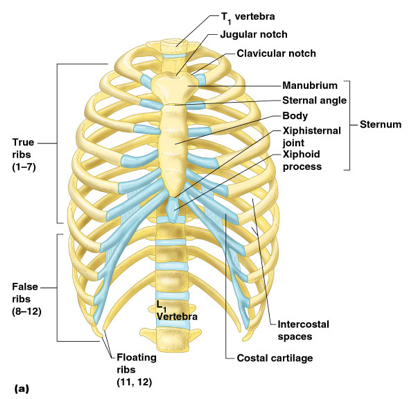 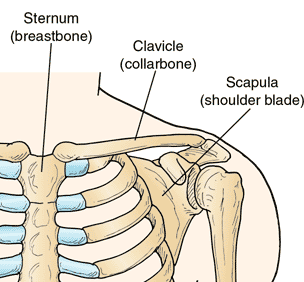 Thoracic Area
Three other bones features of the thoracic area are the:
Clavicle(collar bone)
Scapula(shoulder blade)
Xiphoid(inferior portion of the sternum)
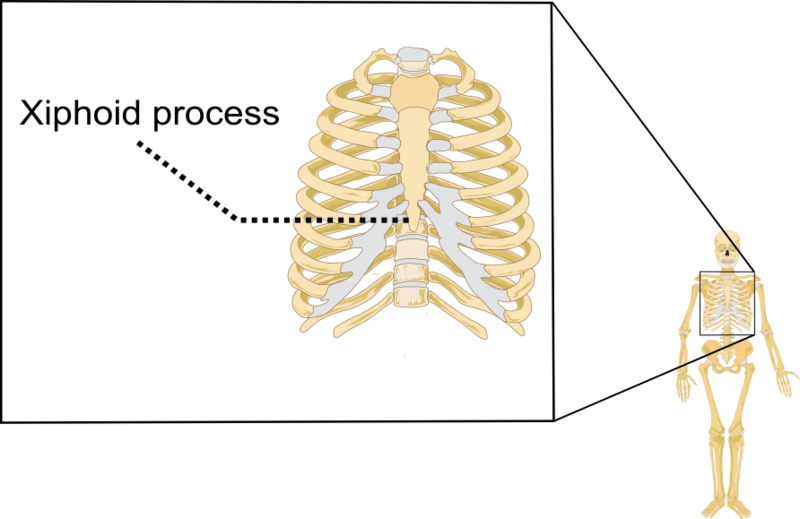 Long Bones
The long bones of the body are found in the extremities
Long bones are shaped like hollow cylinders to be strong with the least amount of weight
A typical long bone has three distinct regions:
Diaphysis: is the middle shaft 
Epiphysis: is at the end shaft
Metaphysis: is the tradition segment
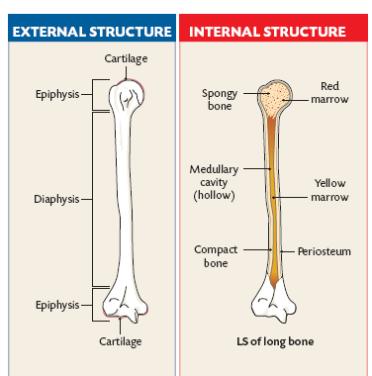 Long Bones
The femur(thigh bone)is the longest bone, extending from the hip joint to the knee
The tibia(skin bone) 
The fibula

Big Tib/little fib
Or
Tuff Tib/fragile fib
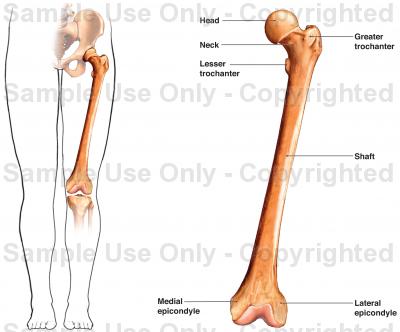 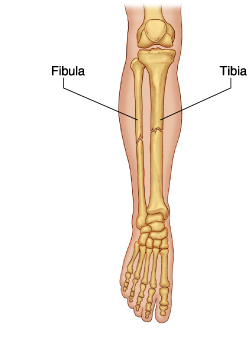 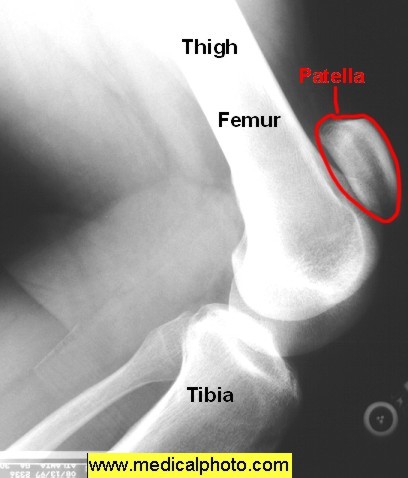 Long Bones
The small bone at the knee is known as the patella(this is a sesamoid bone)


The long bones of the upper 
    extremities are the :
Humerus
Radius
Ulna
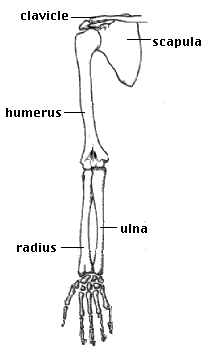 Bones Of The Hands And Feet
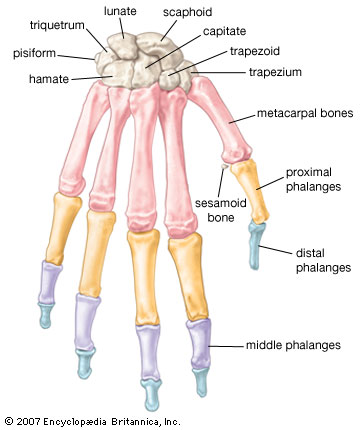 More than half of the bones in your body are found in your hands and feet. There are 27 in each hand and 26 in each foot, and the way that they are arranged is remarkably similar.
The hand bones(27)
The wrist bones or carpals(8)
Metacarples(5)
Phalanges(14)
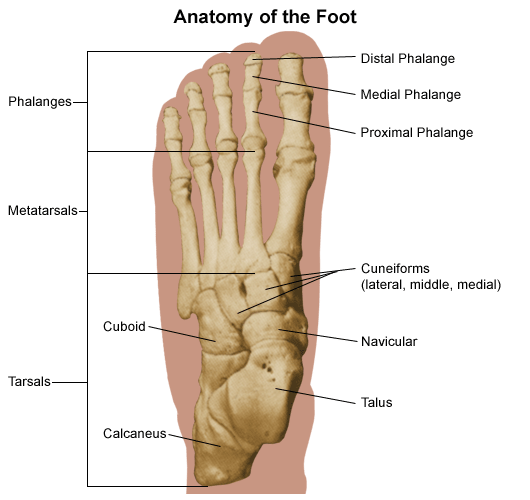 Ankle
The ankle:26
Tarsals(7)
Metatarsals(5)
Phalanges(14)
The Pelvic Girdle
The pelvic girdle provides the structure for the hip area
Two large bones(hip bones) are joined posterior with the sacrum
The top portion is called the ilium
The point at attachment is called the symphsis pubis
The posterior lower portion of the bone is called the ischium
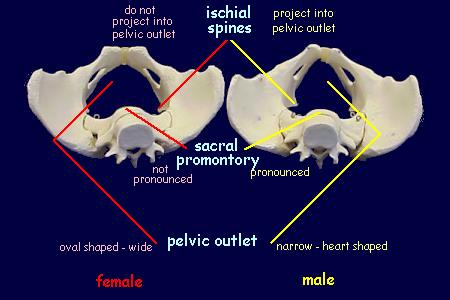 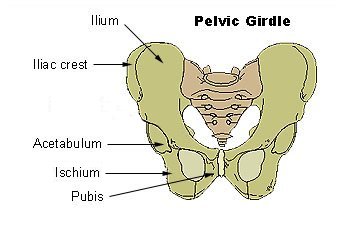 Joints
The place where two or more bony parts join together is known as an joint
Strong, flexible bands of connective tissue called ligaments hold long bones together at joints
Ligaments can stretch and often become torn as a result of injury
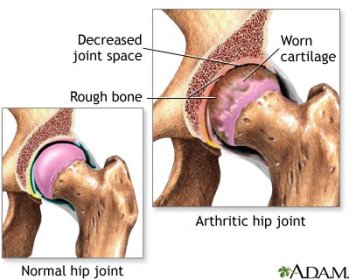 Fractures
The bones of children contain a high percentage of cartilage and are much more flexible than those of an adult
Frequently, the bone will crack under pressure but will not break all the way through
This type of break is known as a greenstick fracture
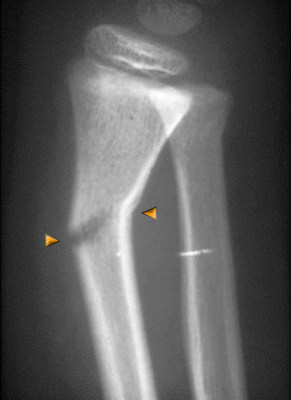 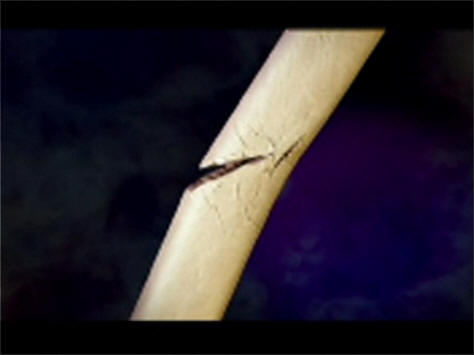 Fractures
A complete bone break in which there is no involvement with the skin surface is known as a simple or “closed” fracture
When broken through the skin’s surface, it is known as an open(compound) fracture
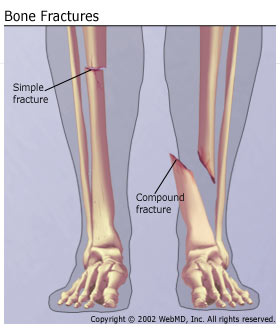 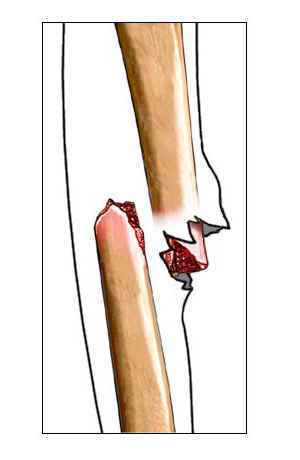 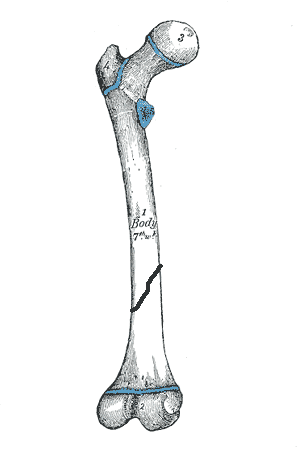 Fractures
A more involved type of fracture is called impacted, which indicated that the broken ends are jammed into each other
A comminuted fracture is one with more than one fracture line and several bones fragments
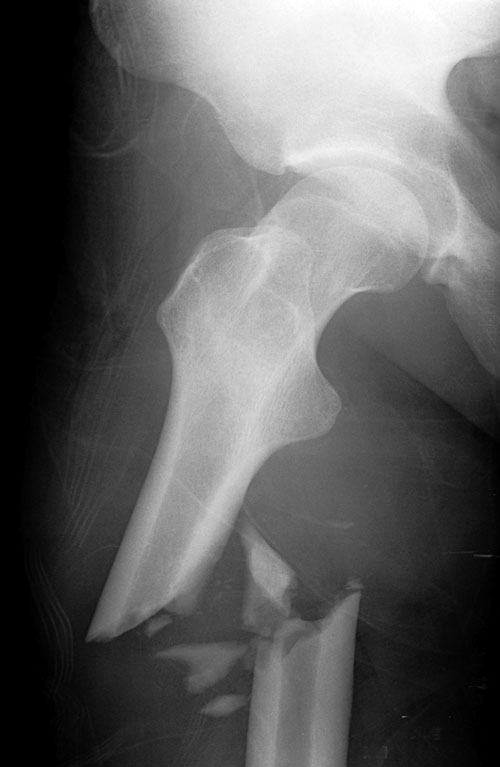 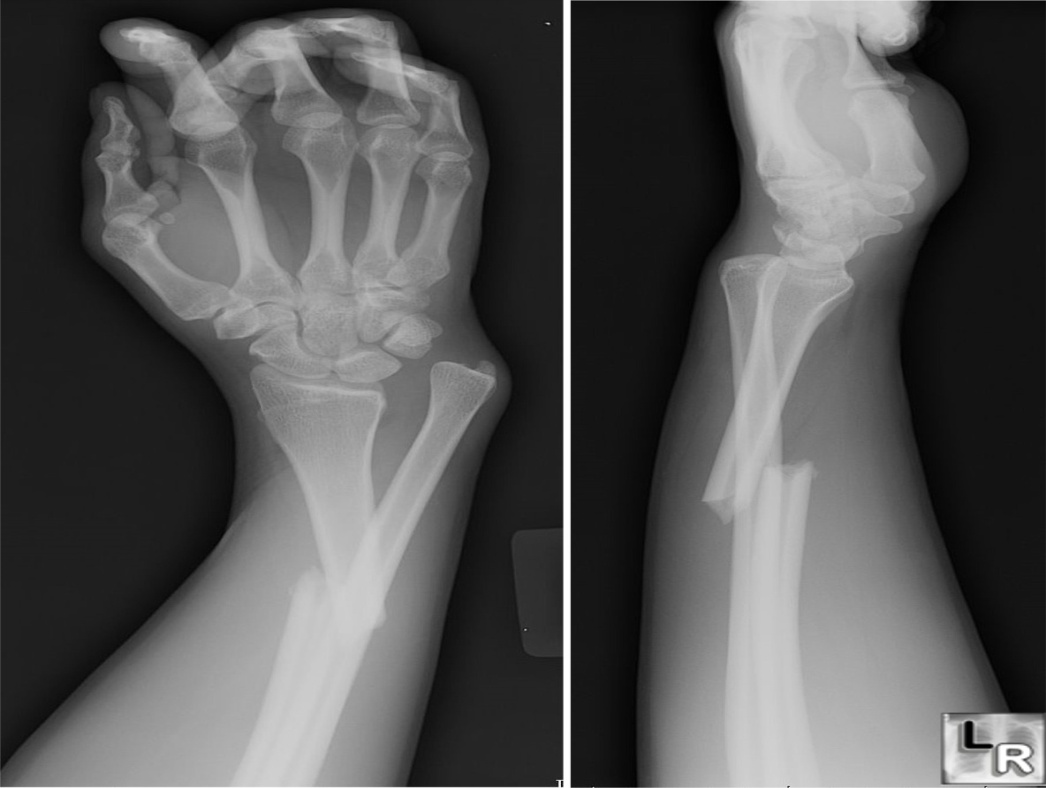 Fractures
A depressed fracture may occur with a severe head injuries in which a broken piece of skull is driven inward





A spiral fracture may occur with severe 
   twisting action, such as in a skiing accident, 
   causing the break to wind around the bone
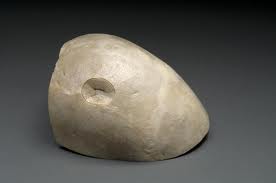 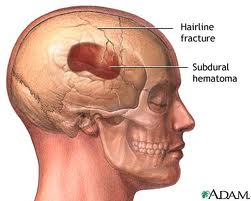 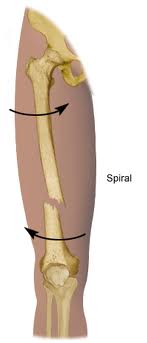 Fractures
Colles fracture is common among children
This involves the breaking and dislocating of the distal end of the radius, causing a bulge at the wrist(riding bikes, skating, climbing)
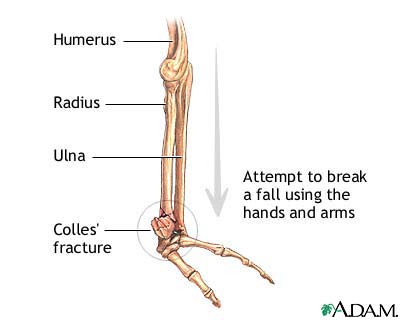 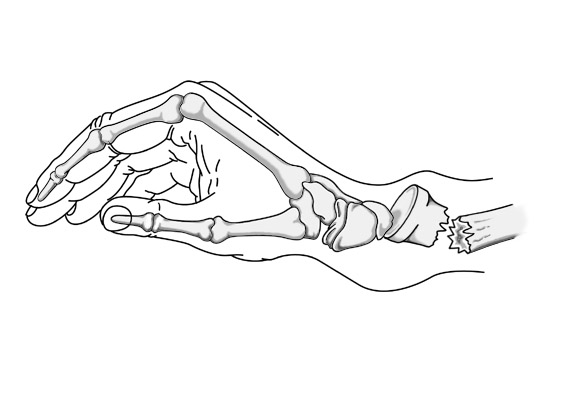 Long bone fractures
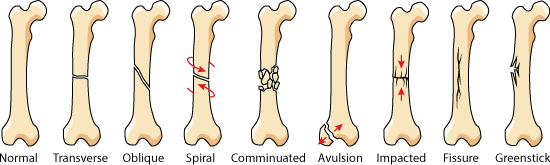 Amputation
Severe trauma, a malignant tumor, lack of circulation, or complications of other conditions, such as diabetes, may result in the need to amputate an extremity 
Following amputation, a condition often occurs known as phantom limb
When the amputated stump has healed sufficiently, a prosthesis(artificial part)may be fitted
Diagnostic Examinations
Arthroscopy: This endoscopic procedure permits direct visual inspection of a joint(detects arthritis)




 Bone Scan: This is a nuclear 
    medicine procedure using small 
    amounts of radioactive substance 
    that are injected into a vein to help 
    diagnose the presence of disease 
    based on structural appearance
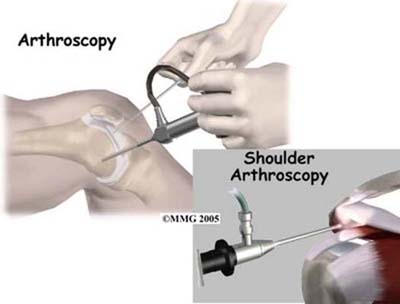 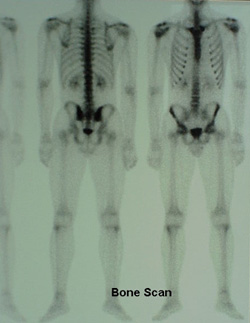 Diseases And Disorders
Arthritis: The word arthritis means joint inflammation
There are more than 100 different forms of arthritis 
The most common forms are osteoarthritis, rheumatoid arthritis, gout, fibromyalgia, and lupus

Osteoarthritis: The most common form of arthritis, result from a breakdown of cartilage of the bones

Rheumatoid Arthritis: a chronic systemic 
       inflammation disease attacking joints 
       and surrounding tissue





Gout: results in severe joint pain, 
      most often in the big toe, this is from 
      deposits of uric acids and salts
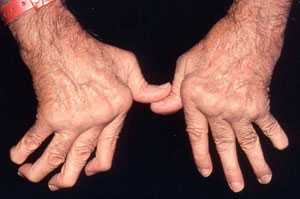 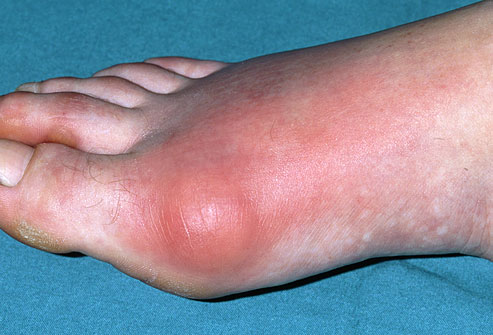 Diseases And Disorders
Bursitis: this is painful inflammation of the bursa, the bursa is located around a joint




Carpal Tunnel Syndrome: This condition results from the compression of the median nerve at the wrist
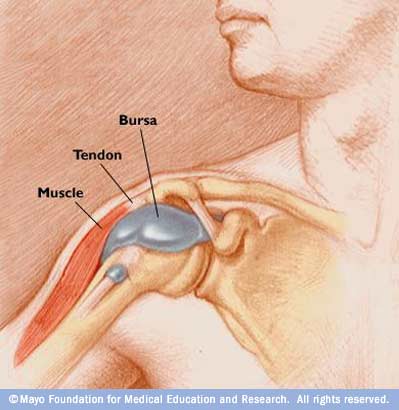 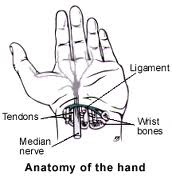 Diseases And Disorders
Dislocation: Displacement of the bones at a joint, occurs at the joints of the fingers, shoulder, knee, and hip



Herniated Disk: This is a 
    gel-like material within 
    an intervertebral disk 
    that has been forced 
    through the outer surface
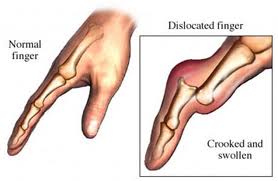 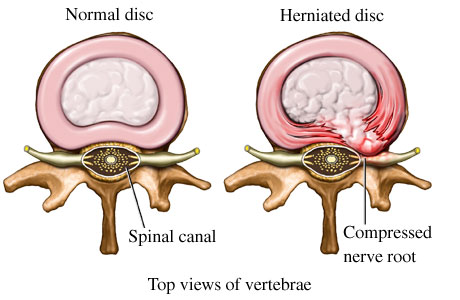 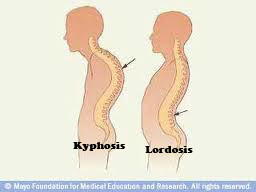 Diseases And Disorders
Kyphosis: This is the bowing of the back, usually at the thoracic level, this is viewed from side




Lordosis: This is an abnormal anterior convex curvature  the lumbar spine is commonly referred to as swayback

Lumbar Myositis: An inflammation 
    of the lumbar back
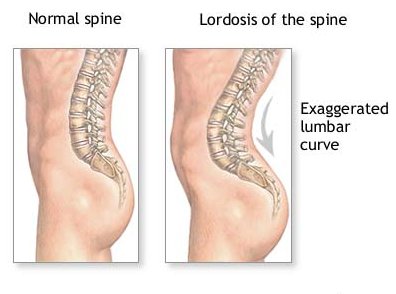 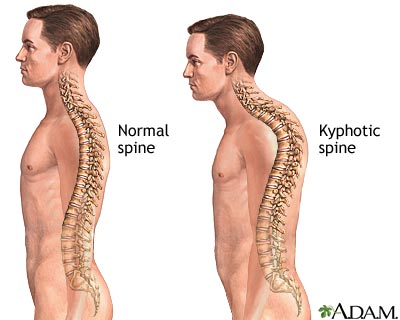 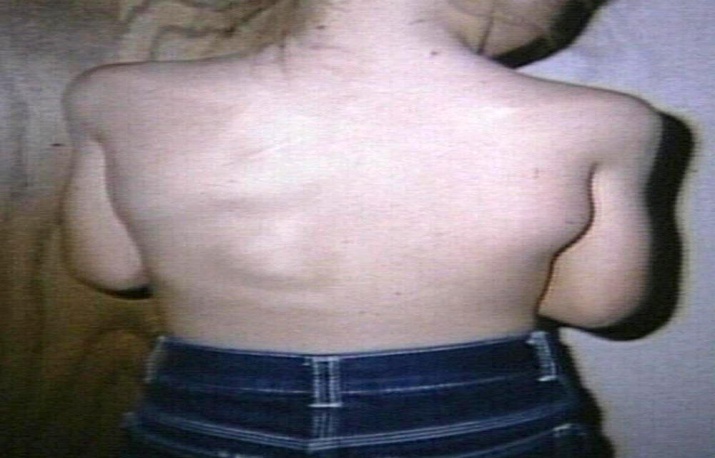 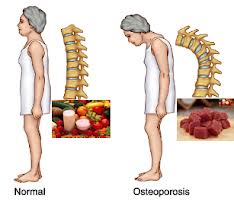 Diseases And Disorders
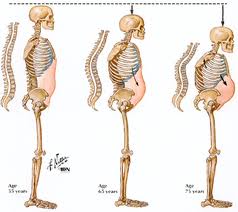 Osteoporosis: A metabolic bone disorder,  
this is the thinning of bone tissue and
 loss of bone density over time. 

Scoliosis: is a medical 
    condition in which a 
    person's spine is curved from 
    side to side(lateral curve)
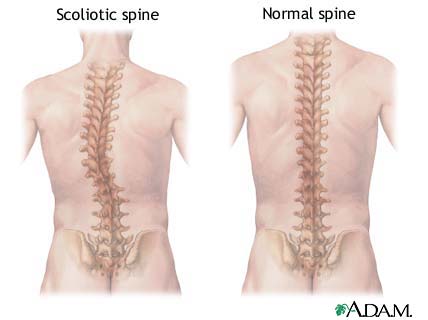